Fig. 4 Inhibition of cell-surface expression of GABAA-receptor by SPS sera. Rat hippocampal neurons were ...
Brain, Volume 129, Issue 12, December 2006, Pages 3270–3276, https://doi.org/10.1093/brain/awl245
The content of this slide may be subject to copyright: please see the slide notes for details.
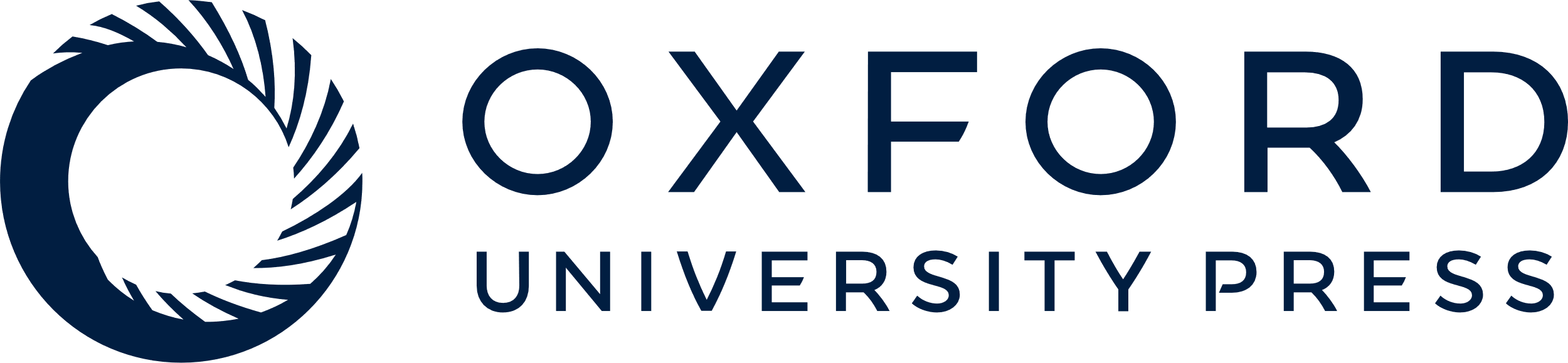 [Speaker Notes: Fig. 4 Inhibition of cell-surface expression of GABAA-receptor by SPS sera. Rat hippocampal neurons were treated in vitro with medium alone (A), with control IgG (B) or with an SPS patient IgG (C) for 4 h (magnification ×100). Immunostaining of GABAA-receptor γ2 subunit on representative cell body and neuronal processes demonstrates significant inhibition of the surface expression of GABAA-receptor on neuronal processes (C). Reduction of GABAA-receptor expression was also observed on the cell bodies of some neurons. The IgG purified from an OND subject that did not have detectable GABARAP antibodies, had no effect (B).


Unless provided in the caption above, the following copyright applies to the content of this slide: © The Author (2006). Published by Oxford University Press on behalf of the Guarantors of Brain. All rights reserved. For Permissions, please email: journals.permissions@oxfordjournals.org]